PENDAHULUANOPTIMASI
Optimisasi  ialah suatu proses untuk mencapai hasil yang ideal atau optimal 
    (nilai efektif yang dapat dicapai). 

Dalam disiplin matematika optimisasi merujuk pada studi permasalahan yang mencoba untuk mencari nilai minimal atau maximal dari suatu fungsi riil. (wikipedia)
Menurut Suprodjo dan Purwandi, 1982 dalam Tarmizi (2005)secara matematis optimasi adalah cara mendapatkan harga ekstrim baik maksimum atau minimum dari suatu fungsi tertentu dengan faktor-faktor pembatasnya. (ekonomi manajerial)
Optimasi secara umum adalah untuk memaksimalkan atau mengoptimalkan sesuatu hal yang bertujuan untuk mengelola sesuatu yang dikerjakan, sehingga optimasi bisa dikatakan kata benda yang berasal dari kata kerja, dan optimasi bisa dianggap baik sebagai ilmu pengetahuan dan seni menurut tujuan yang ingin dimaksimalkan. 
Optimasi yang akan dibahas dalam materi ini adalah Optimasi Non Linier, pada optimasi non linier terdapat fungsi objektif,  baik fungsi objektif tersebut yang berkendala ataupu tidak berkendala
Ada beberapa teknik-teknik optimasi yang melibatkan beberapa metode numerik dan analitis untuk penyelesaian kasus-kasus yang sering kita jumpai dalam kehidupan sehari-hari.

Untuk lebih lanjutnya dapat dilihat pada diagram berikut.
Optimasi Non Linier
Metode Optimasi
Analitis
Teori Optimasi Numeris 
Satu Dimensi
Teknik Eliminasi
Satu Variabel Tanpa Kendala
Multivariabel
Teknik Pendekatan
Metode Newton (Kuadratik).
Pencarian Bebas;
Langkah Tetap
Percepatan Langkah
Pencarian Lengkap
Pencarian Dikotomi
PencarianFibonacci
Pencarian Rasio Emas
Tanpa Kendala
Dengan Kendala
Tanda Persamaan
= (sama dengan)
Tanda Pertidakasamaan
≥, ≤, >, <
Pada Metode optimasi analitik dengan metode optimasi numeris mempunyai ciri khas tersendiri
metode numeris, 

dari langkah awal sudah ditetapkan tititik optimum dengan step tertentu, dimana dari titik awal optimum tersbut akan diujikan titik titik optimum lainnya sebanyak iterasi yang diinginkan sampai memperoleh nilai fungsi tujuan yang optimum.
metode analitis 

yang dilakukan adalah mencari titik titik  optimum kemudian menentukan apakah fungsi tujuan maksimum atau minimum dengan mesubstitusi titik titik optimum tersebut
Sebagai contoh 1 dari metode eliminasi, yaitu;

Andaikan petani memutuskan untuk menggunakan 80m kawat durinya untuk membuat kandang segi empat yang mencakup pojok gudang berukuran 20mx40m, seperti diperlihatkan dalam gambar (semua pojok harus digunakan dan tidak memerlukan kawat). 
Berapakah ukuran yang memberikan kandan suatu luas maksimum? Petunjuk: mulailah dengan menetapkan pada nilai x yang diperbolehkan.
Penyelesaian:

Langkah 1 
(tentukan persamaan luas dengan menganalisa gambar): 
 
x+x+40+y+y+20=80
	x+x+40+y+y+20=80
	2x+2y=20
	x+y=10
	y=10-x

L = (x+40)(y+20)
	L = (x+40)((10-x)+20)
	L = (x+40)(30-x)
	L = 1200-10x-x2
	 -x2-10x+1200
Langkah 2 

(carilah titik-titik kritis).
Titik stasioner:
L’= -2x-10=0
X= -5

Tidak mungkin jarak bernilai negatif maka x=5 y=10-x maka y=10-5 y=5.
karena x=5m dan y=5m,  
maka panjang kandang = (x+40) = (5+40) = 45 , dan lebar kandang (y+20) = (5+20)=25. 

Jadi ukuran kandang yang memberikan kandang suatu luas maksimum adalah 45m x 25m
Contoh 2

Sebuah pancuran atap logam mempunyai 
sisi 3 cm dan alas mendatar 3cm 
dan alas mendatar 3 cm, sisi-sisi membuat sudut sama besar θ dengan alas. 
Berapa seharusnya θ  agar memaksimumkan kapasitas penempung pancuran atap? 
Petunjuk :0≤ θ ≤ π/2.
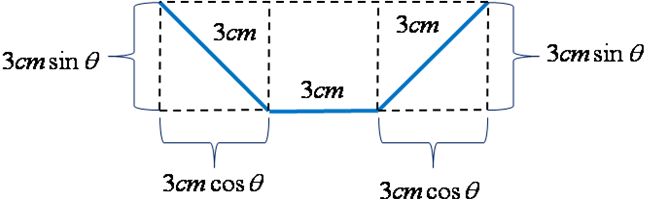 Penyelesaian :

Langkah 1 
(tentukan persamaan luas dengan menganalisa gambar):

L= jumlah garis sejajar.tinggi.1/2
L= (3+3+ 3cosθ+3cosθ).3sinθ.1/2 
L= (6+ 6cosθ).3sinθ.1/2
L= 9 sinθ + 9cosθsinθ 
L= sinθ + cosθsinθ
Langkah 2 

(carilah-titik-titik kritis dengan 0 ≤ θ ≤ π/2 )
Titik stasioner:
L’= cos θ + (cos²θ - sin²θ)
L’= cos θ + cos²θ – (1 - cos²θ)
L’= cos θ + 2cos²θ –1= 0
(2cos θ - 1).(cos θ + 1)
 cos θ=1/2 dan cos θ=-1, maka θ= 60˚ = π/3 dan θ= 180˚ = π 
dan θ yang memenuhi syarat adalah 60˚= π/3
Jadi titik kritisnya adalah π/3
Jadi θ agar memaksimumkan kapasitas penempung pancuran atap adalah π/3